Kırsal Toprak DüzenlemesiKamulaştırmalı Örnek Çözümü
Öğretim Üyesi :Mehmet ALKAN
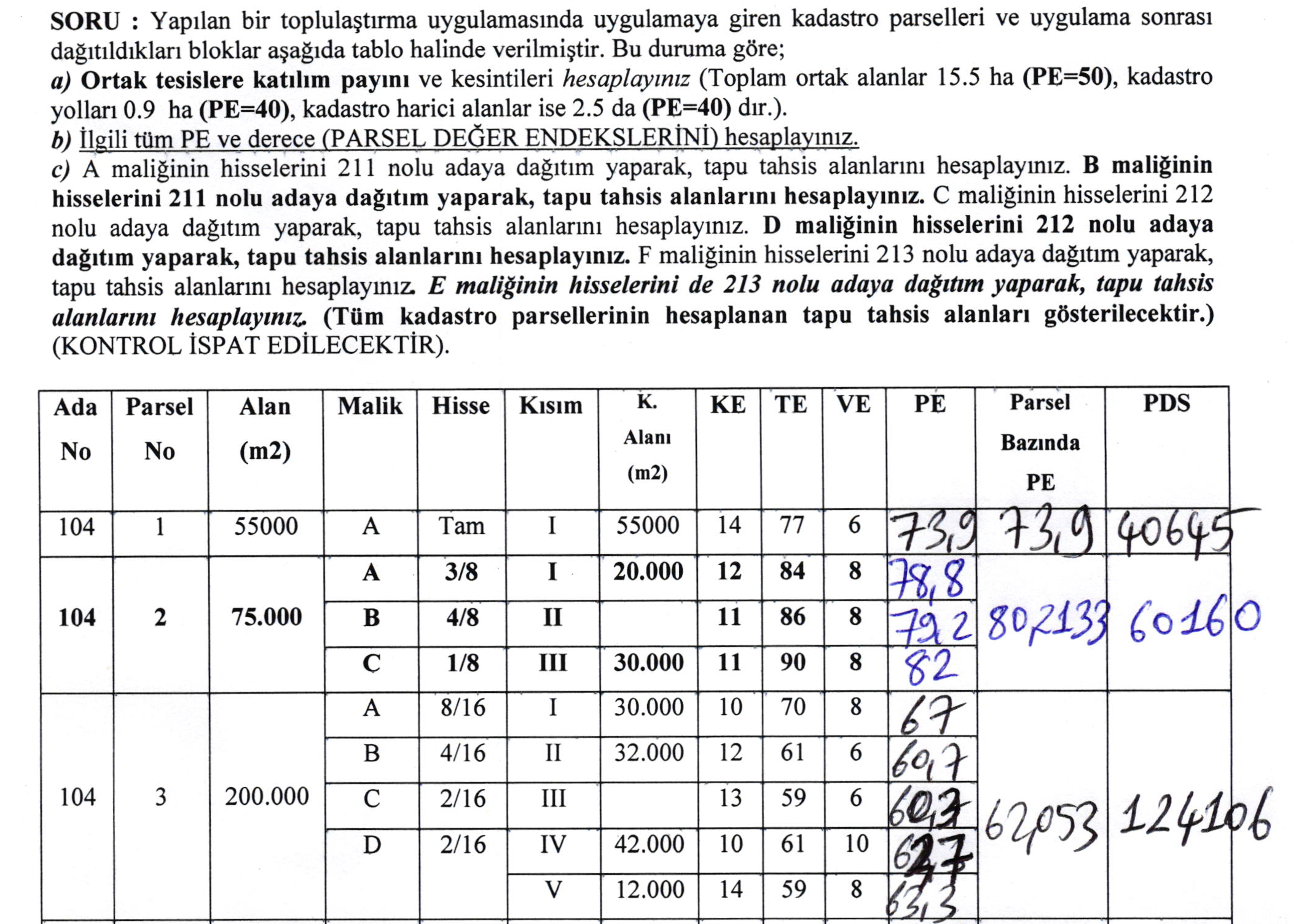 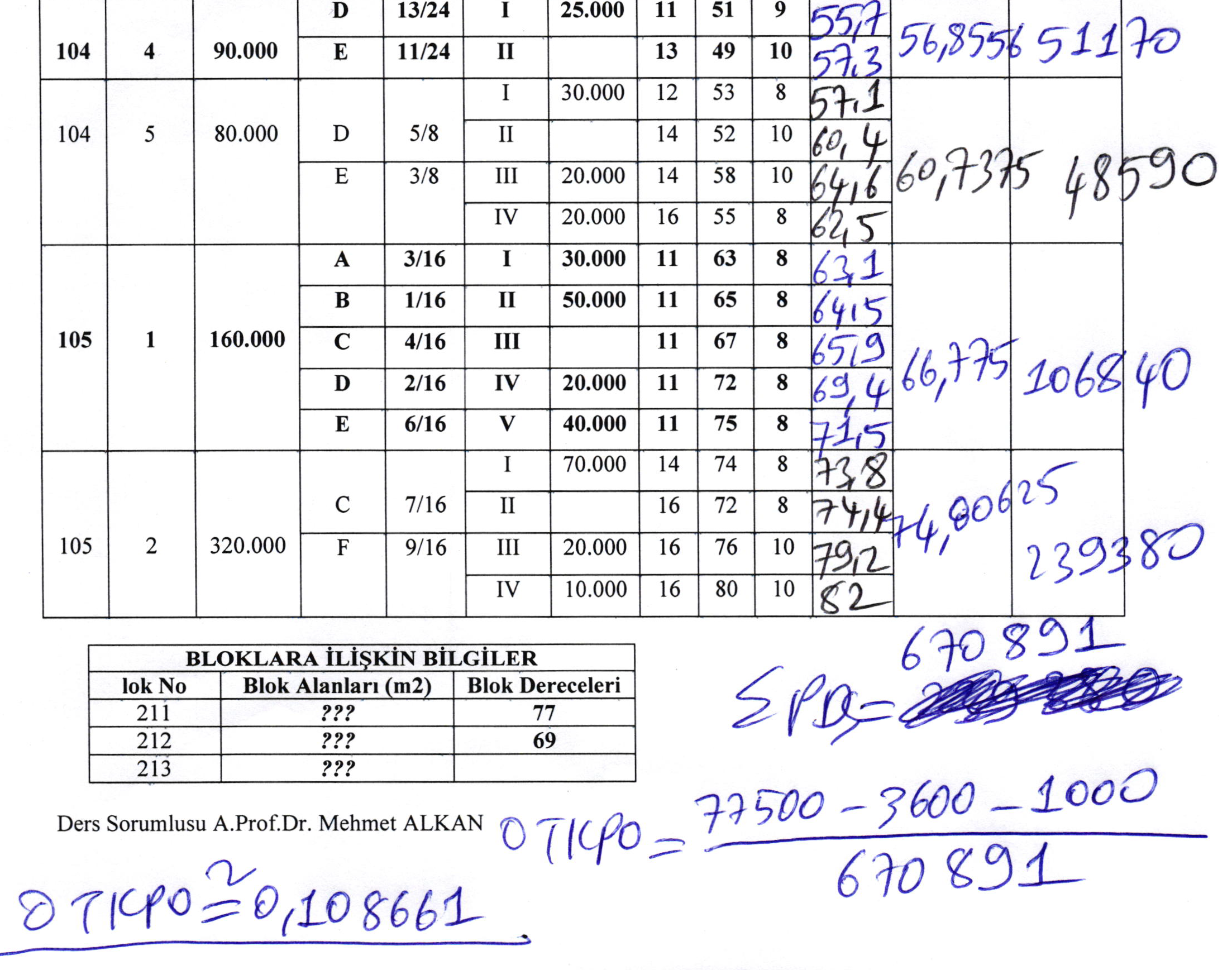 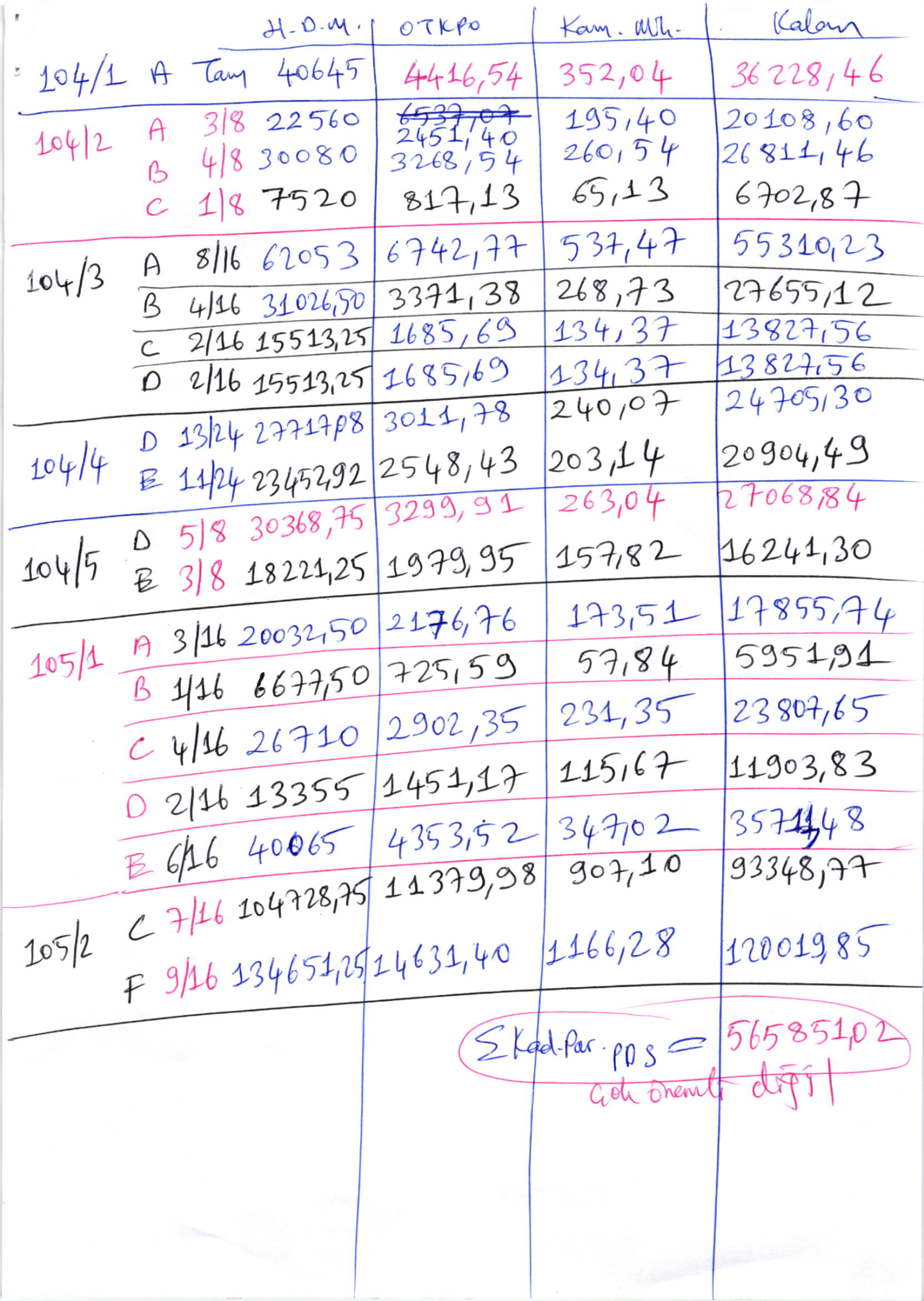 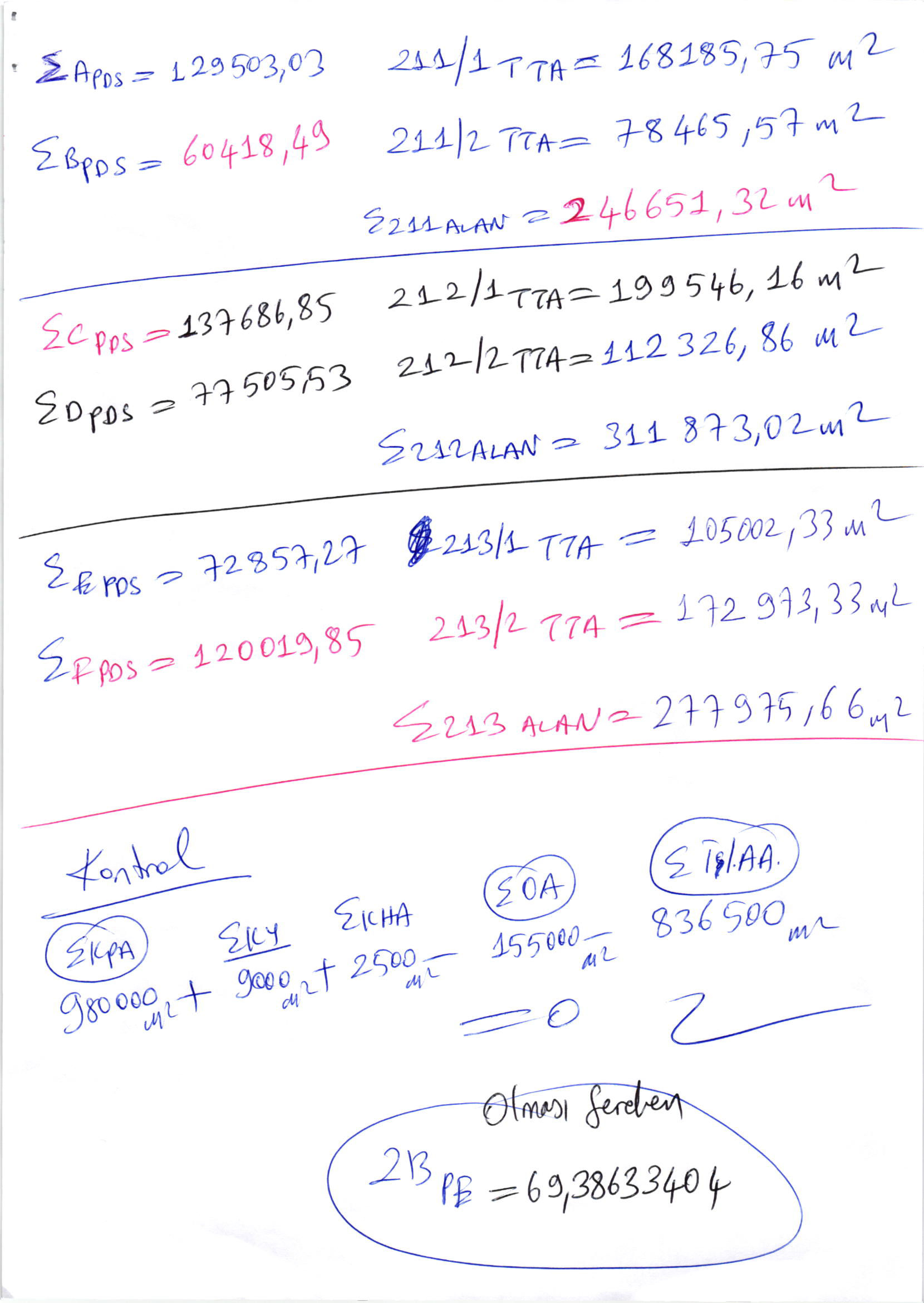 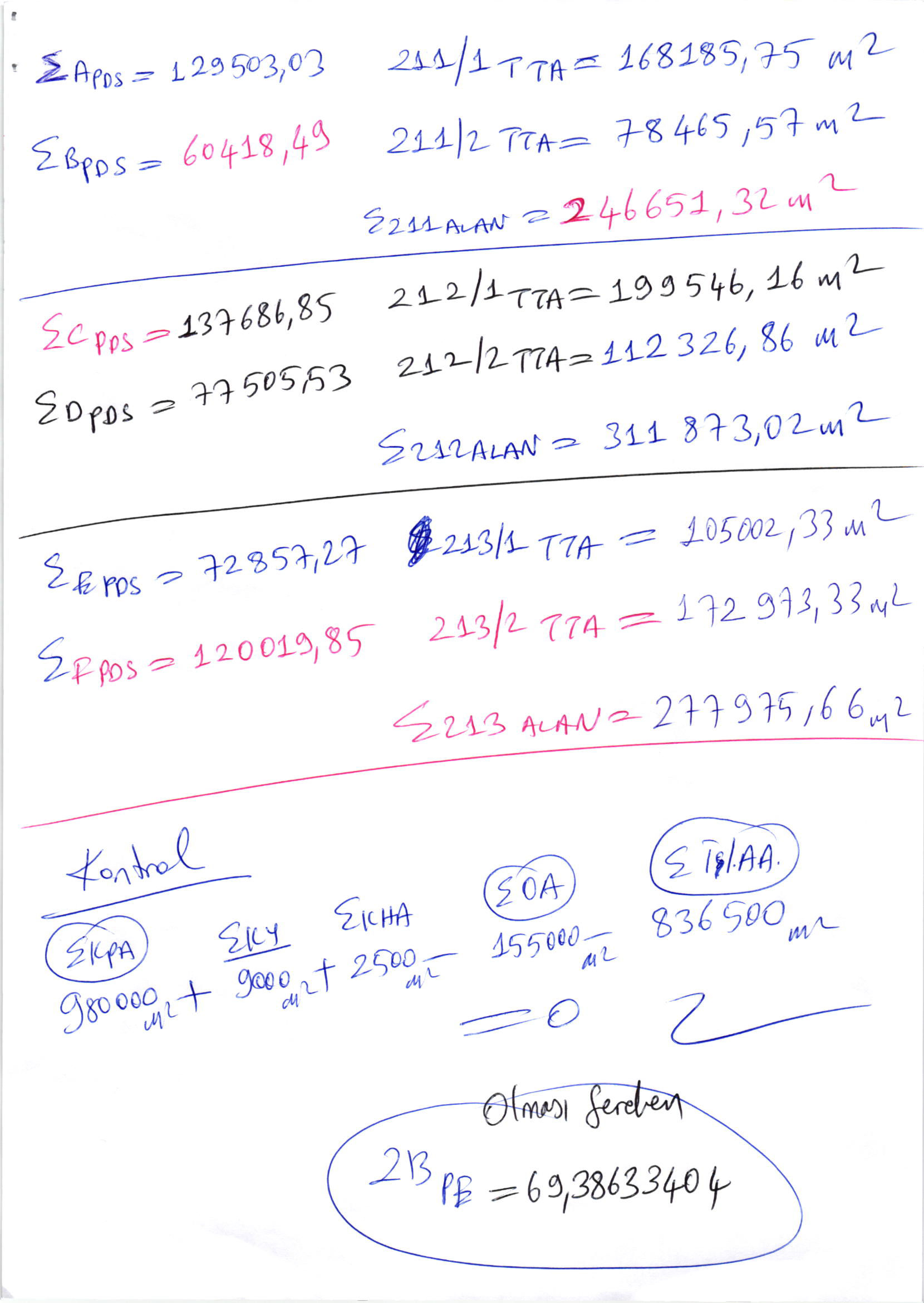 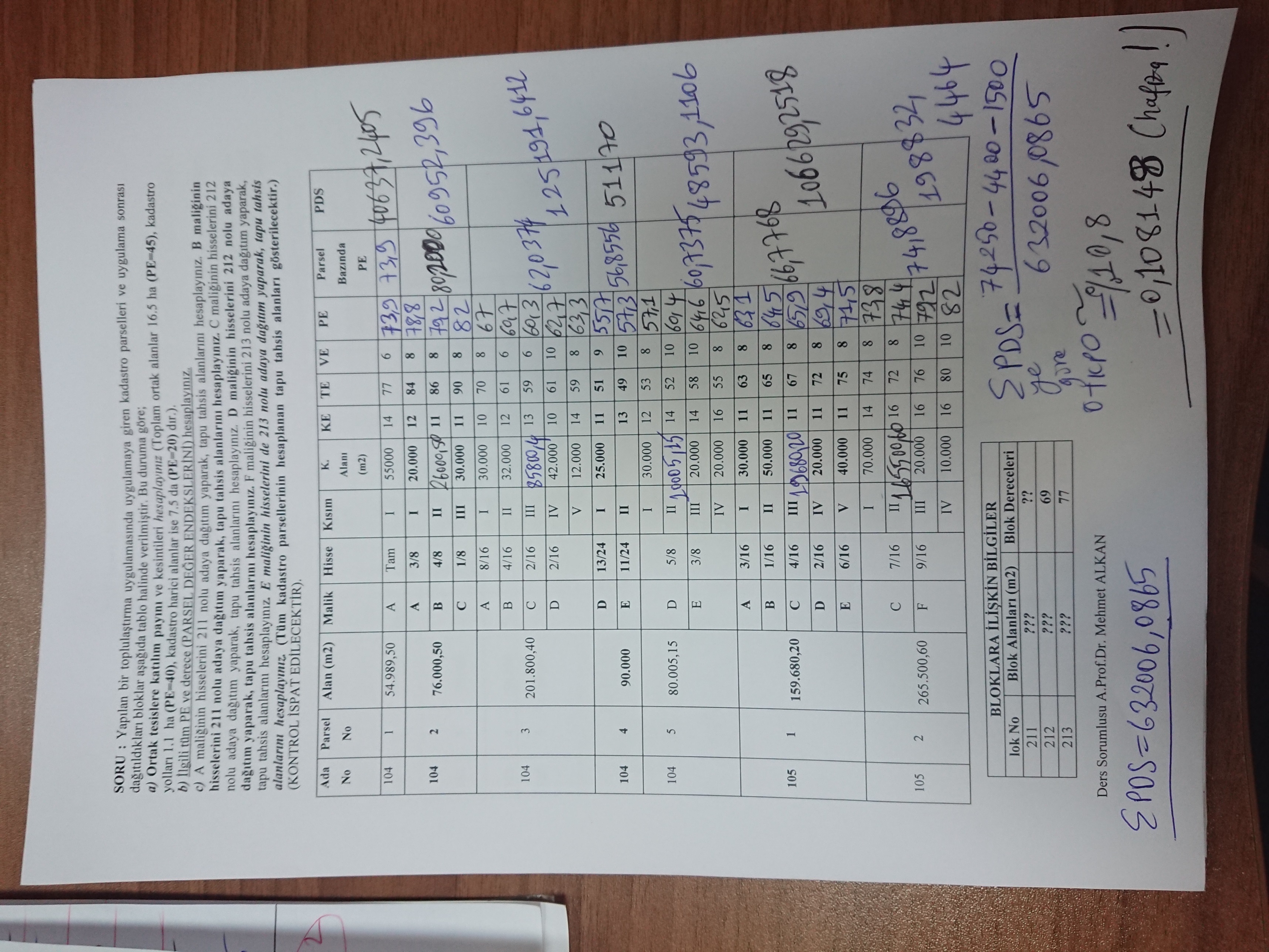 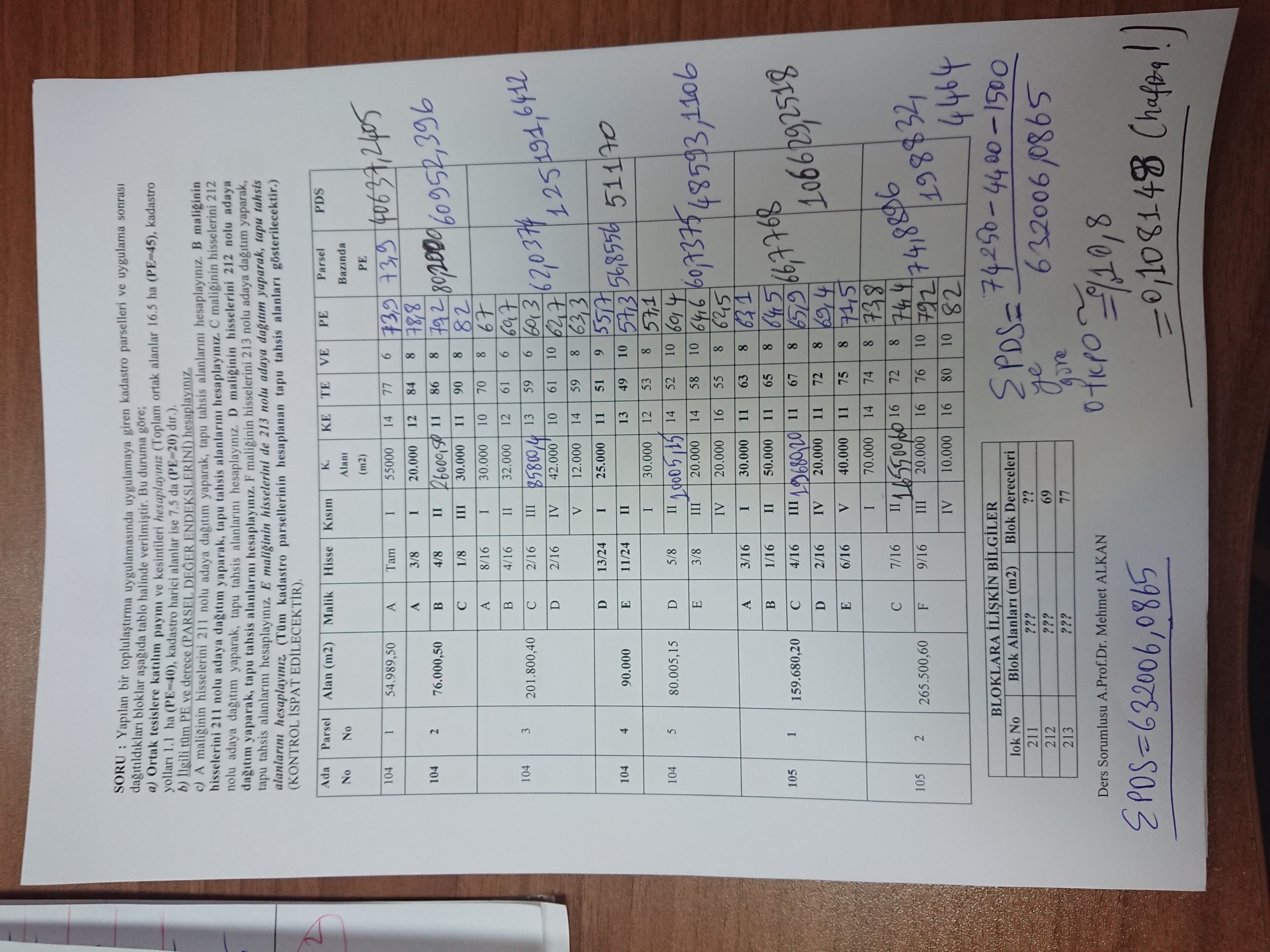 Geri kalanının cevaplarını sizden bekliyoruz
BİR SONRAKİ DERS DE TAPU SİCİLİ UYGULAMALARI NA GEÇECEĞİZ.


Hayırlı Günler.
Sağlıklı Günler Dilerim.